P 6 Dictation 7Book 12 Unit 2
25th March, 2020
Week 30
A. Vocabulary
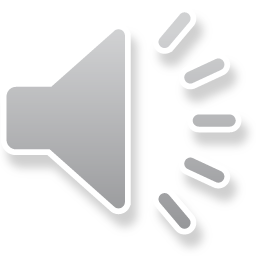 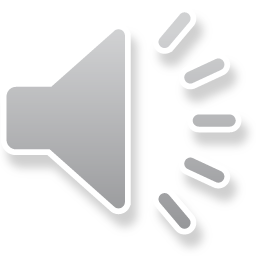 a canvas
        a cutting mat
        an easel
        a flash
        a lens
oil paints
        pastels
        spray paint
        watercolours
        a chisel
        a paint roller
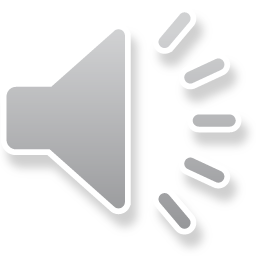 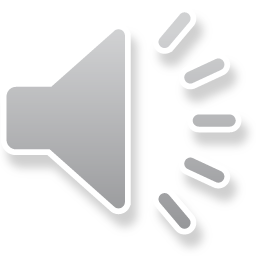 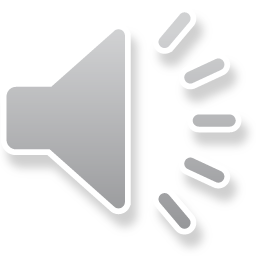 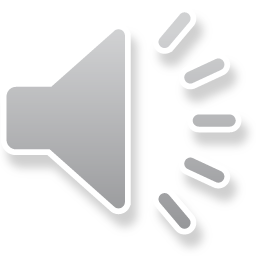 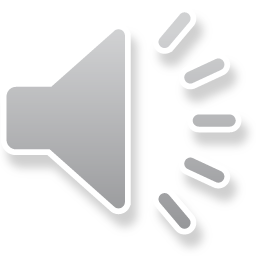 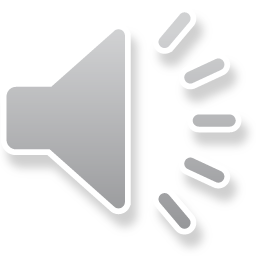 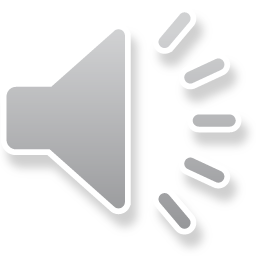 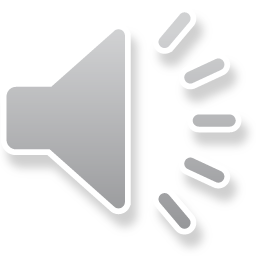 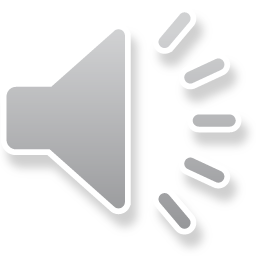 B. Paragraphs
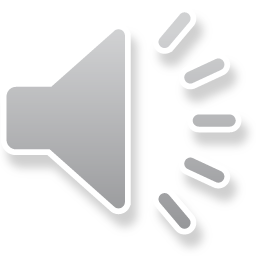 Yes. I have a leaflet about it here. In our lesson, we looked at some portraits and still lifes which were on display in the museum. Then we used pieces of paper, buttons and cloth to make collages.
That sounds cool!
The lady who teaches us is a great artist as well as a nice teacher. She’d rather let us decide what to do than give us a specific topic. She always asks for our opinions. The other students who are in my class are very friendly. We give each other ideas. Our teacher once said we’re the best class she has ever taught.
Sounds fun! Do you have to bring your own paints?
No. There’s a room where all the essential materials are kept. We don’t need to bring our own canvases or easels either. Why don’t you join the class? You can sign up at the counter where you buy the museum guides.
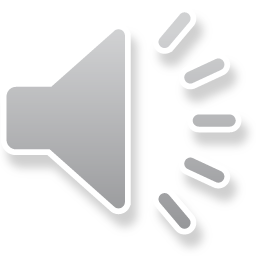 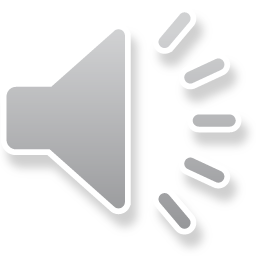 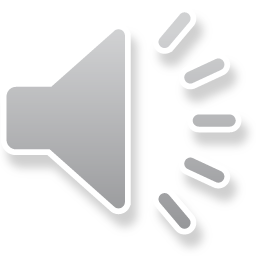 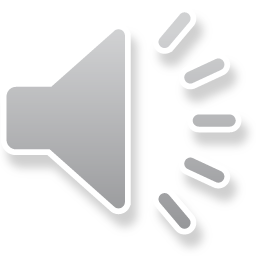